МУНИЦИПАЛЬНОЕ КАЗЕННОЕ УЧРЕЖДЕНИЕ для детей, нуждающихся в психолого-педагогической и медико-социальной помощи «ЦЕНТР ДИАГНОСТИКИ И КОНСУЛЬТИРОВАНИЯ»
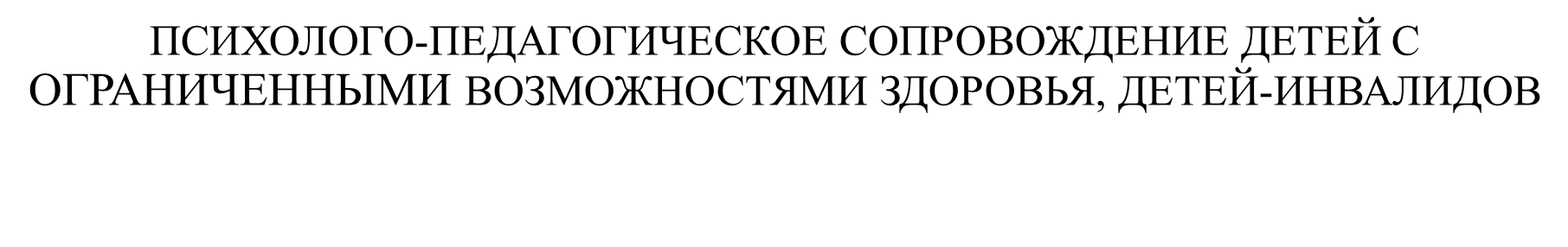 Елтышева Анна Анатольевна, эксперт отдела по организации работы территориальных психолого-медико-педагогических комиссий 3, 4
СУРГУТ, 2022
ОБУЧАЮЩИЙСЯ С ОГРАНИЧЕННЫМИ ВОЗМОЖНОСТЯМИ ЗДОРОВЬЯ
В соответствии с п. 16 ст. 2 Федерального закона «Об образовании в Российской Федерации» (далее – ФЗ-273) обучающийся с ограниченными возможностями здоровья – физическое лицо, имеющее недостатки в физическом и (или) психологическом развитии, подтвержденные психолого-медико-педагогической комиссией и препятствующие получению образования без создания специальных условий.

СТАТУС ОБУЧАЮЩЕГОСЯ С ОГРАНИЧЕННЫМИ ВОЗМОЖНОСТЯМИ ЗДОРОВЬЯ 
(ДАЛЕЕ – ОВЗ) ОБЯЗАТЕЛЬНО ДОЛЖЕН БЫТЬ ПОДТВЕРЖДЕН ПСИХОЛОГО-МЕДИКО-ПЕДАГОГИЧЕСКОЙ КОМИССИЕЙ (ДАЛЕЕ – ПМПК)!!!
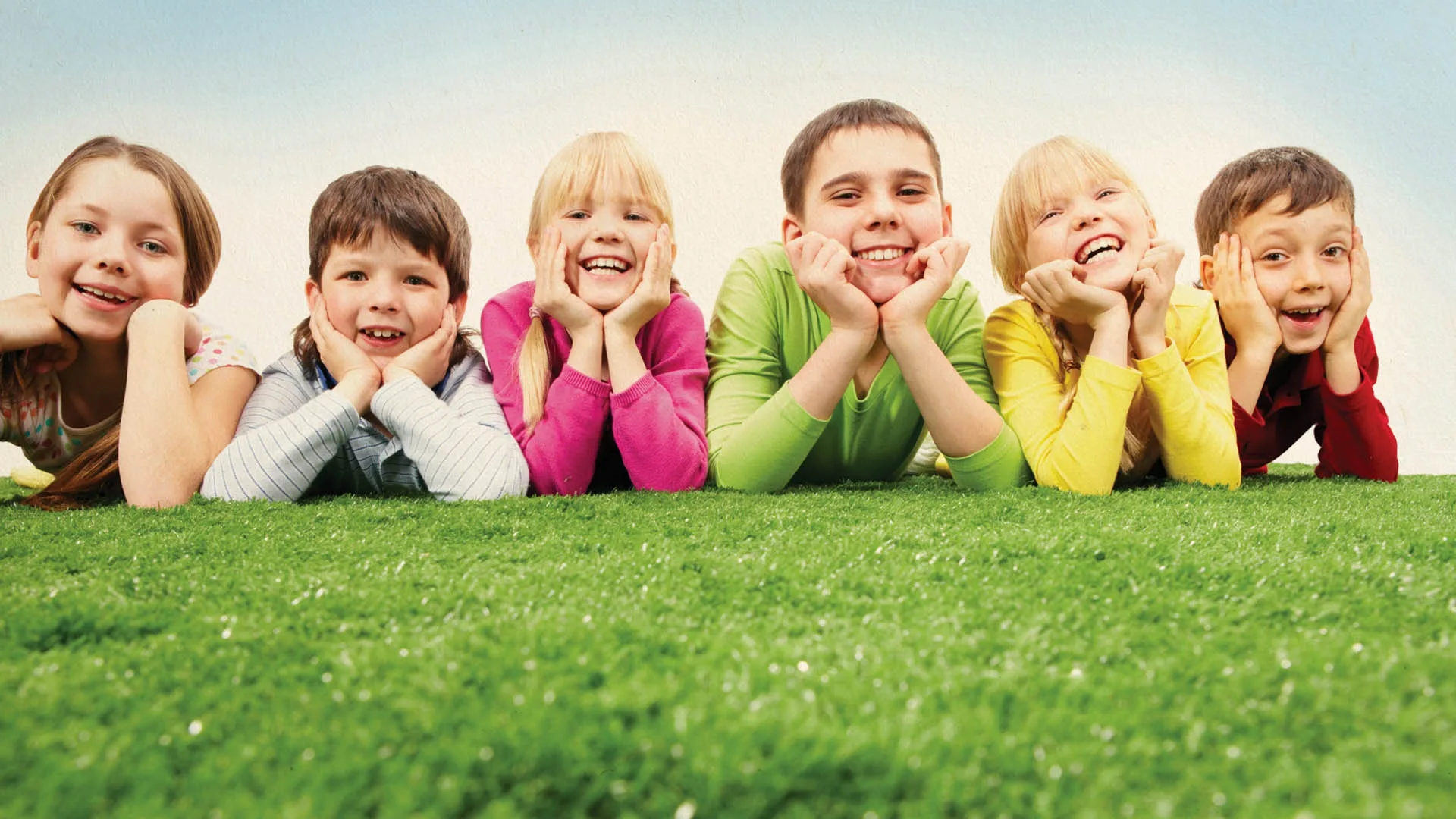 ОБСЛЕДОВАНИЕ В ПМПК
ПМПК проводит обследование детей в целях своевременного выявления особенностей в физическом и (или) психическом развитии и (или) отклонений в поведении детей и готовит по результатам обследования рекомендации по оказанию детям психолого-медико-педагогической помощи и организации обучения, воспитания, а также подтверждение, уточнение или изменение ранее данных комиссией рекомендаций.
В соответствии с приказом Министерства образования и науки Российской Федерации 
от 20.09.2013 № 1082 «Об утверждении положения о психолого-медико-педагогической комиссии».
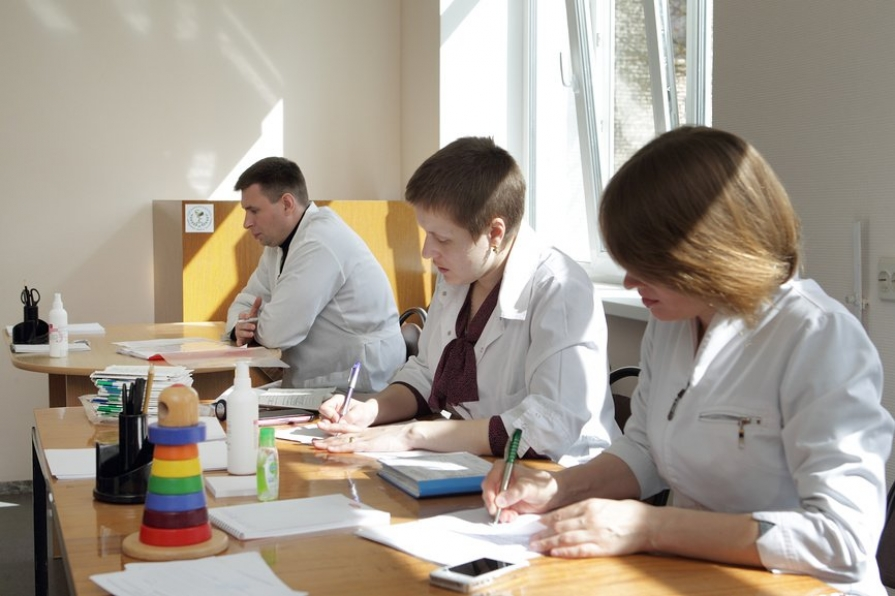 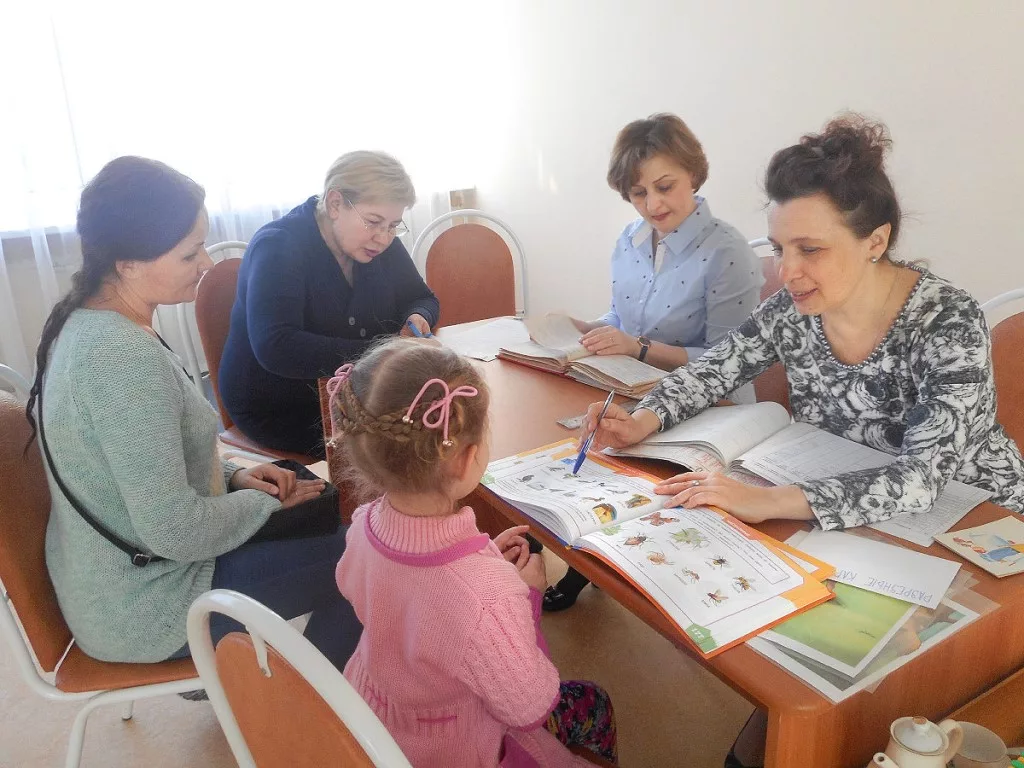 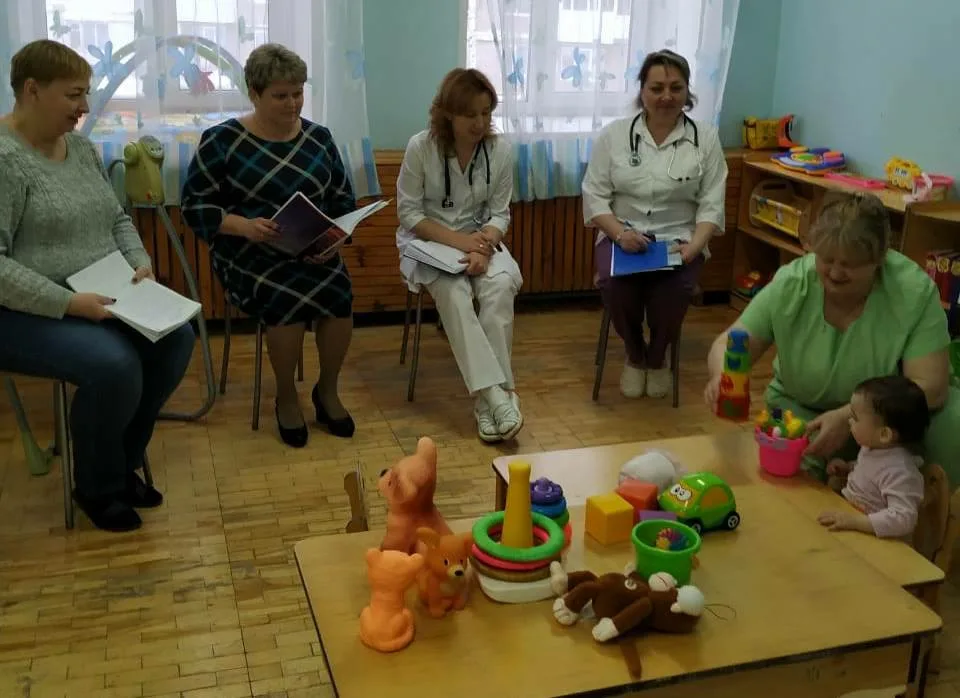 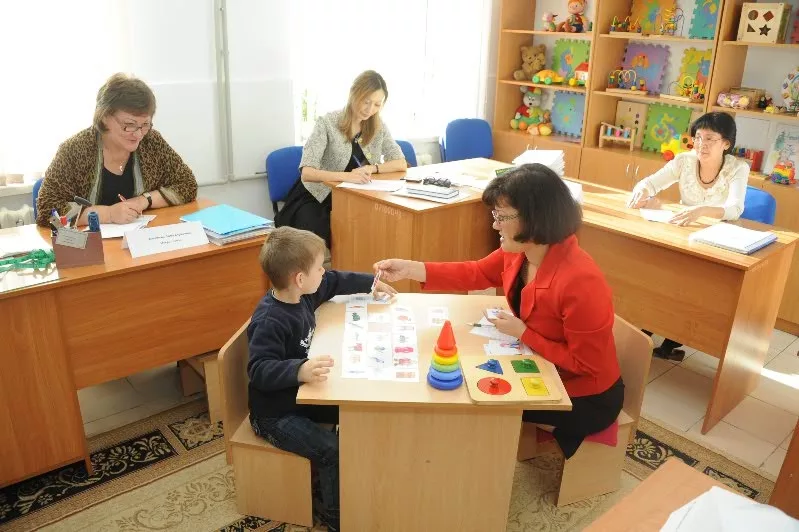 В ЗАКЛЮЧЕНИИ ПМПК УКАЗЫВАЮТСЯ:
– обоснованные выводы о наличии либо отсутствии у ребенка особенностей в физическом и (или) психическом развитии и (или) отклонений в поведении и наличии либо отсутствии необходимости создания условий для получения ребенком образования, коррекции нарушений развития и социальной адаптации на основе специальных педагогических подходов;
– рекомендации по определению формы получения образования, образовательной программы, которую ребенок может освоить, форм и методов психолого-медико-педагогической помощи, созданию специальных условий для получения образования.

Заключение ПМПК носит для родителей (законных представителей) детей рекомендательный характер (п. 23 Приказ Минобрнауки России от 20.09.2013 г. № 1082).
ВЫБОР РОДИТЕЛЯМИ ПРОГРАММЫ И ФОРМЫ ПОЛУЧЕНИЯ ОБРАЗОВАНИЯ:
Вариант 1. 
Родители (законные представители) обучающегося с ОВЗ могут согласиться с заключением ПМПК. В этом случае ребенок обучается в общеобразовательном учреждении, имеющем необходимые для качественного образования обучающегося условия по адаптированной основной общеобразовательной программе (либо в отдельной образовательном учреждении, либо в отдельном классе (группе) или совместно с другими обучающимися в образовательном учреждении, либо получает образование в форме семейного образования). 
Вариант 2. 
Родители (законные представители) могут не согласиться с заключением ПМПК (проигнорировать) и определить ребенка обучаться по основной образовательной программе (далее – ООП) в общеобразовательное учреждение.
ОРГАНИЗАЦИЯ ПСИХОЛОГО-ПЕДАГОГИЧЕСКОГО СОПРОВОЖДЕНИЯ
Организация психолого-педагогического сопровождения обучающихся, испытывающих трудности в освоении основных общеобразовательных программ, развитии и социальной адаптации в образовательных учреждениях, подведомственных департаменту образования Администрации г. Сургута
Осуществляется в соответствии:
с приказом департамента образования от 05.10.2020 №12-03-662/0 «Об утверждении примерного положения о центре психолого-педагогической, медицинской и социальной помощи», 
распоряжением Минпросвещения РФ от 09.09.2019 № Р-93 «Об утверждении примерного положения о психолого-педагогическом консилиуме образовательной организации».
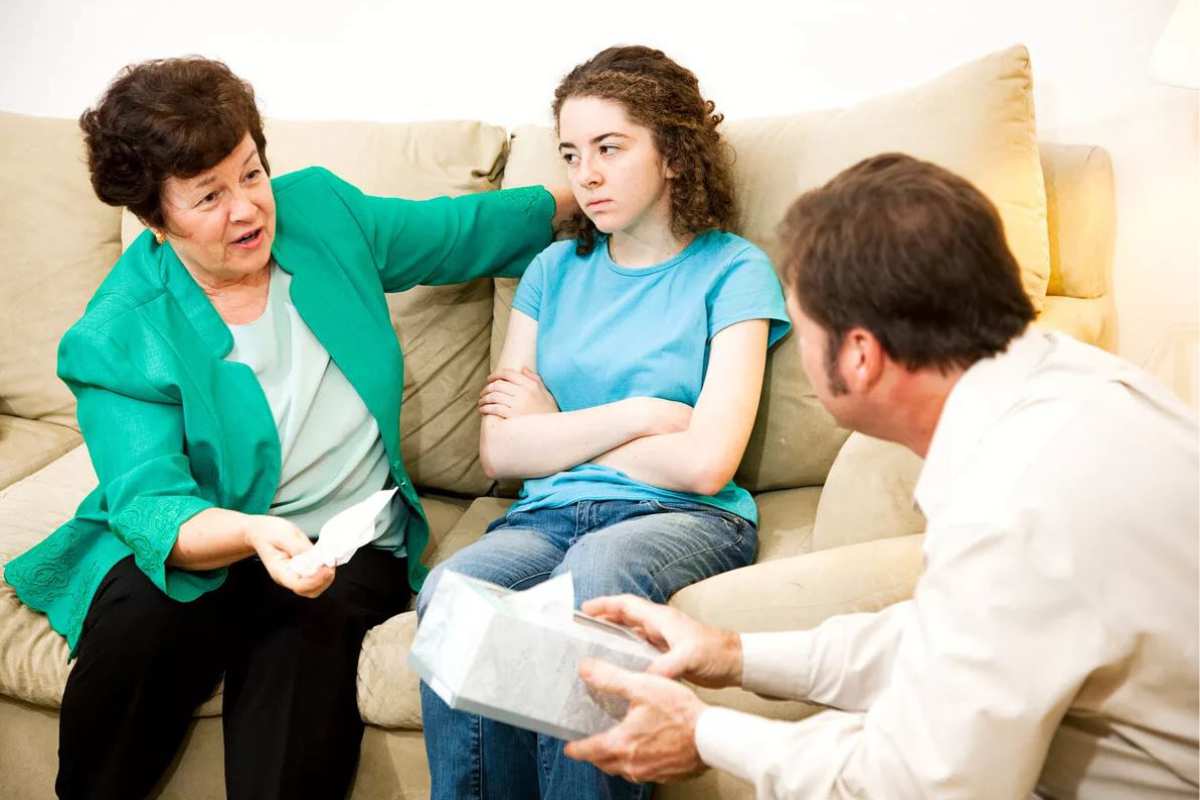 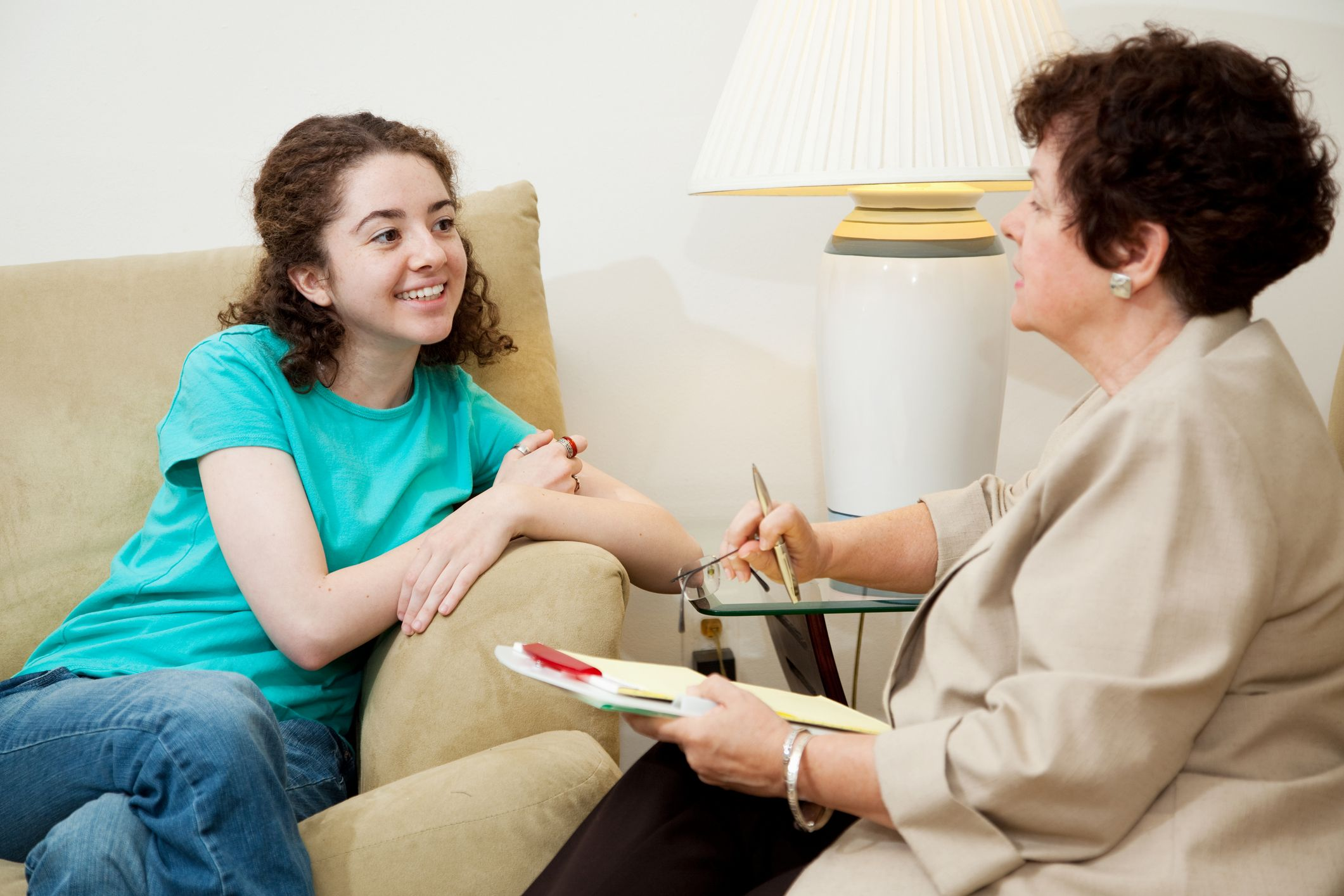 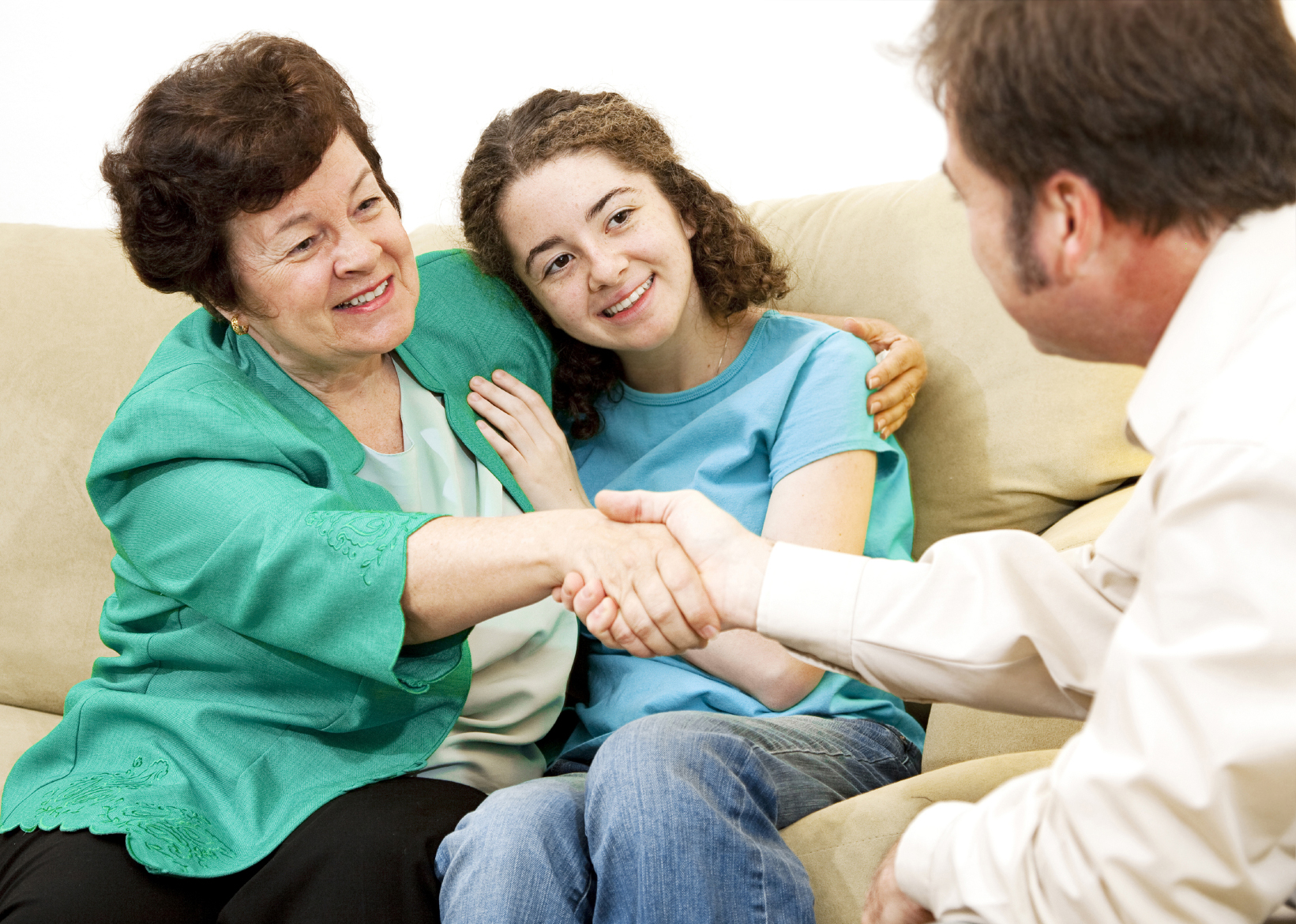 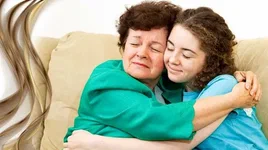 ЦЕНТР ППМС помощи, ППк
Цель деятельности центра ППМС помощи заключается в обеспечении доступности комплексной психолого-педагогической, медицинской и социальной помощи обучающимся, испытывающим трудности в освоении основных образовательных программ, своем развитии и социальной адаптации, в том числе при реализации адаптированных образовательных программ.
		Цель деятельности ППк, заключается в создании оптимальных условий обучения, развития, социализации и адаптации обучающихся, посредством психолого-педагогического сопровождения.
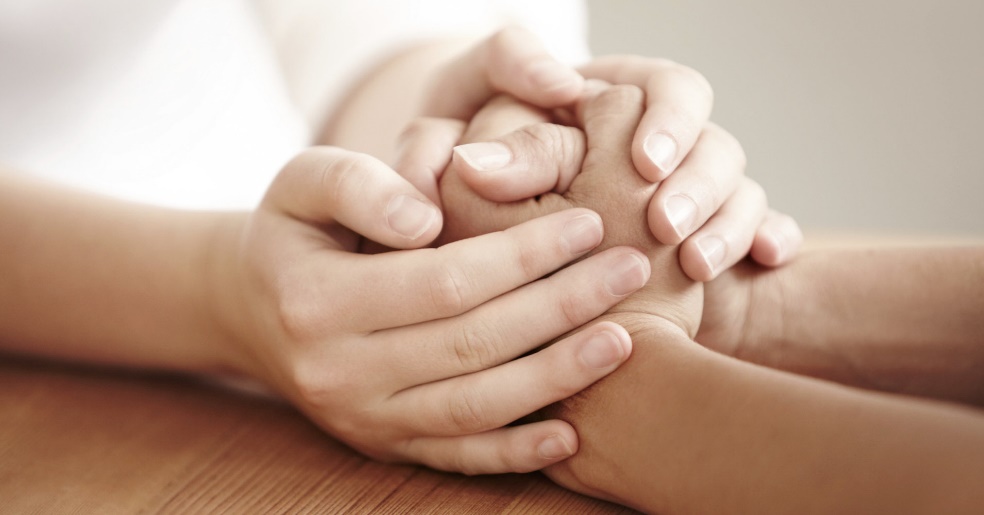 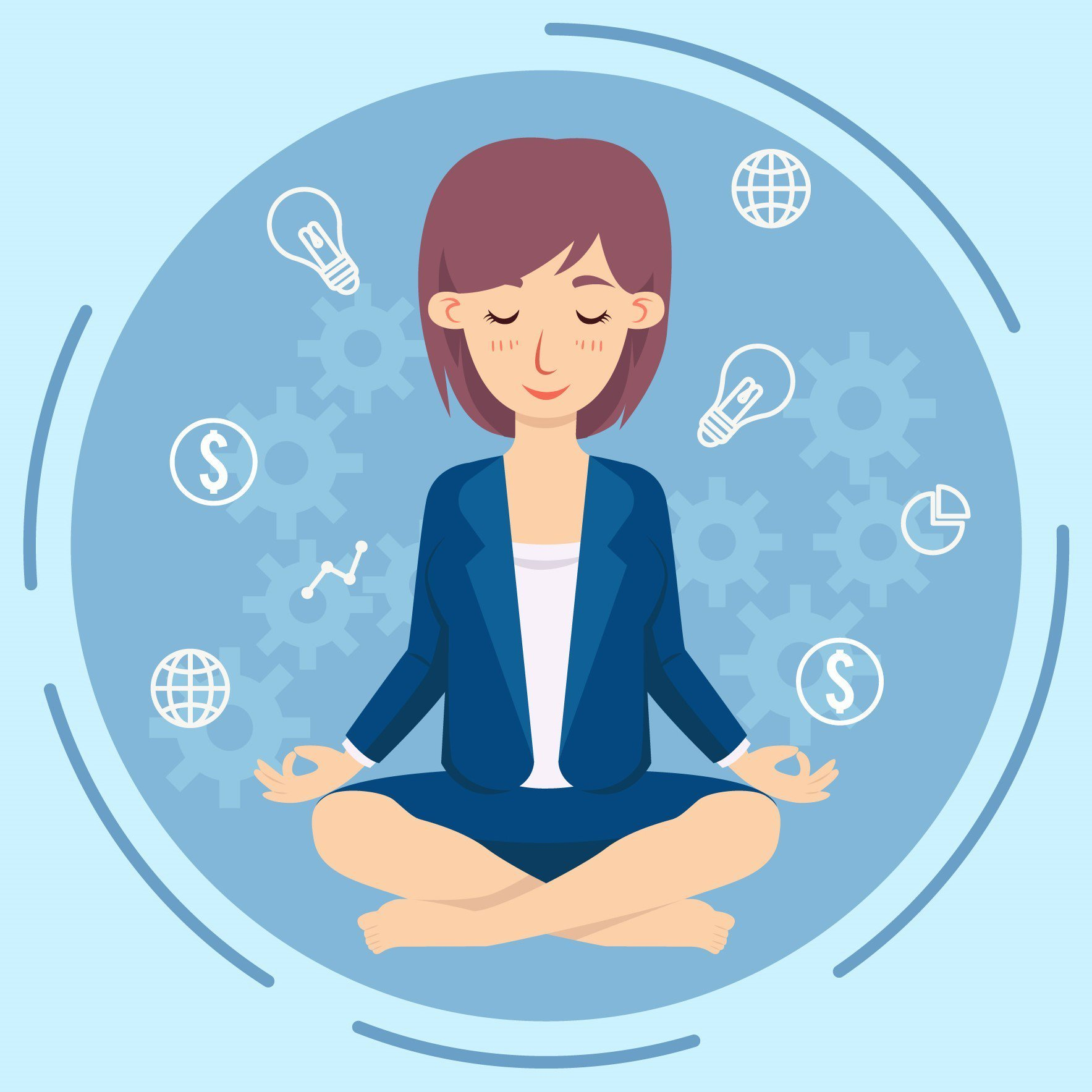 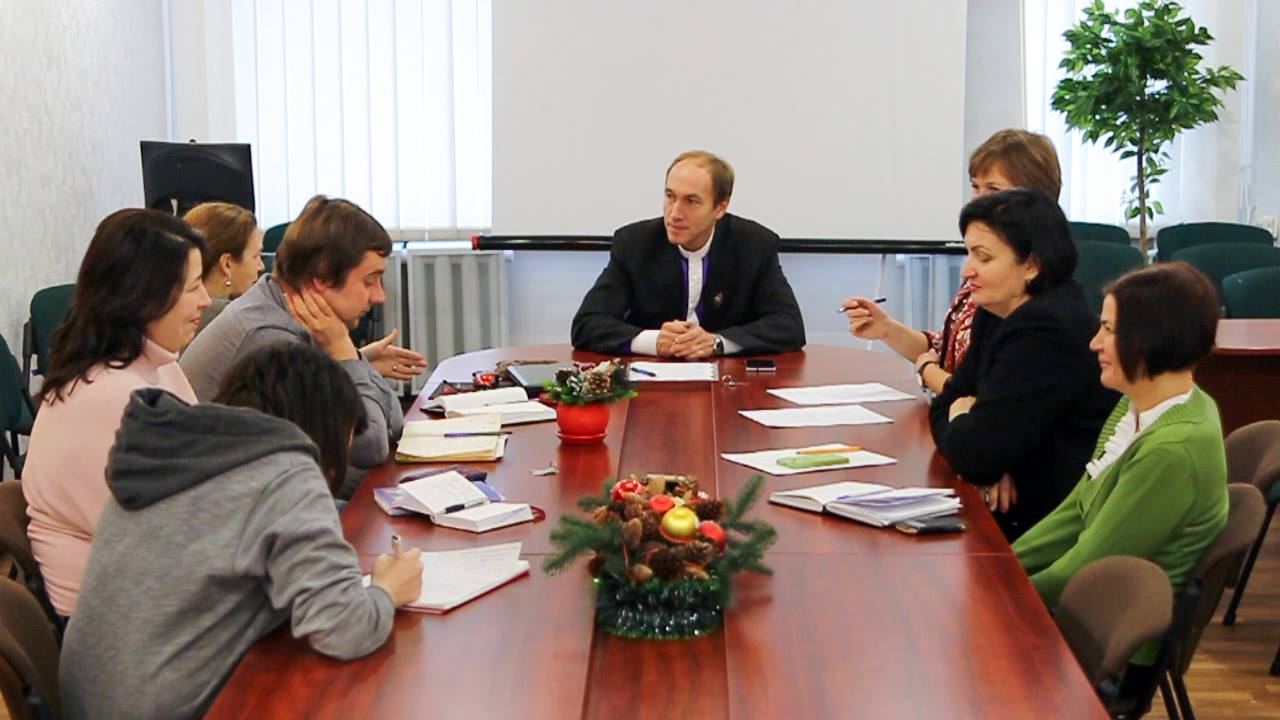 ПОСЛЕДОВАТЕЛЬНОСТЬ ДЕЙСТВИЙ ПЕДАГОГИЧЕСКИХ РАБОТНИКОВ ОУ В ХОДЕ РАЗРАБОТКИ И РЕАЛИЗАЦИИ АООП ДЛЯ ОБУЧАЮЩЕГОСЯ С ОВЗ
ПОСЛЕДОВАТЕЛЬНОСТЬ ДЕЙСТВИЙ ПЕДАГОГИЧЕСКИХ РАБОТНИКОВ ОУ В ХОДЕ РАЗРАБОТКИ И РЕАЛИЗАЦИИ АООП ДЛЯ ОБУЧАЮЩЕГОСЯ С ОВЗ
ПОСЛЕДОВАТЕЛЬНОСТЬ ДЕЙСТВИЙ ПЕДАГОГИЧЕСКИХ РАБОТНИКОВ ОУ В ХОДЕ РАЗРАБОТКИ И РЕАЛИЗАЦИИ АООП ДЛЯ ОБУЧАЮЩЕГОСЯ С ОВЗ
ПОСЛЕДОВАТЕЛЬНОСТЬ ДЕЙСТВИЙ ПЕДАГОГИЧЕСКИХ РАБОТНИКОВ ОУ В ХОДЕ РАЗРАБОТКИ И РЕАЛИЗАЦИИ АООП ДЛЯ ОБУЧАЮЩЕГОСЯ С ОВЗ
В РАМКАХ РЕАЛИЗАЦИИ АООП ОБУЧАЮЩИХСЯ С ОВЗ СПЕЦИАЛИСТЫ ЦЕНТРА ППМС ПОМОЩИ ОСУЩЕСТВЛЯЮТ:
– разработку и реализацию АООП и индивидуального учебного плана;
– отслеживание динамики развития обучающегося;
– оценивание успешности обучающегося с ОВЗ в освоении программ и в случае необходимости внесение необходимых корректив;
– разработку совместно с педагогами адекватных методов и средств обучения;
– проведение индивидуальных и групповых коррекционно-развивающих занятий;
– консультирование родителей.
	
	Психолого-педагогическое сопровождение представляет собой комплекс различных диагностических, коррекционно-развивающих, профилактических, организационных и просветительских технологий, реализуемых специалистами центра ППМС помощи в единой команде с педагогами.
МУНИЦИПАЛЬНОЕ КАЗЕННОЕ УЧРЕЖДЕНИЕ для детей, нуждающихся в психолого-педагогической и медико-социальной помощи «ЦЕНТР ДИАГНОСТИКИ И КОНСУЛЬТИРОВАНИЯ»
Адрес: г. Сургут, ул. 30 лет Победы, д.7/2
Телефон: 8(3462)77-12-02
Адрес эл. почты: cdik@admsurgut.ru